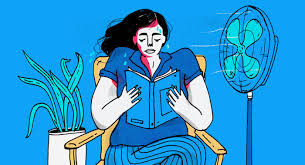 Me-No-                   -Pause
Dr Leila Frodsham
Consultant Gynaecologist, BMS accredited Menopause Specialist
Psychosexual Medicine Lead, Schwartz round co lead, 
Foundation Training Programme Director, GSTT
TTF1 module lead, Women’s Health Block co Lead, Stage 3, MBBS, KCL
Introduction
What is peri v menopause?

Menopause in the workplace

Symptoms

Menopausal Hormone therapy
	Risk v benefit
	Systemic
	Genital syndrome of Menopause

Alternative treatments
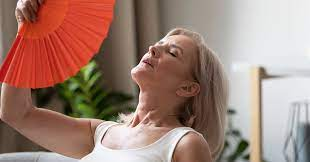 1/3 of  women who consulted their GP about menopausal symptoms were not offered HRT
The average woman spends a third of her life post-menopausal
WHY?
50%
of women had not consulted a healthcare professional
¾ of women said that the menopause had caused them to change their lives. 50% felt it had an adverse affect
45%
of women say the menopause has affected their work
51%
of women say that the menopause has affected their sex lives
Definitions
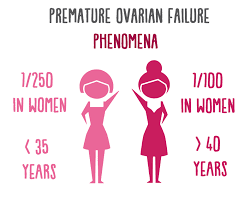 Menopause
Retrospective-LAST menstrual period

Average age 51
Early 40-45
Premature <40

Perimenopause
From symptoms to menopause (can be 10 years)

Postmenopause
12 months since the last period
Bleeding after this warrants investigation
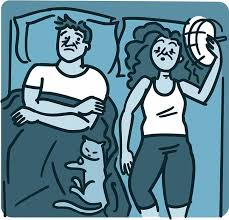 Symptoms
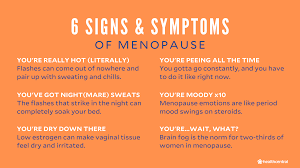 Memory loss

 Dysuria

 Vaginal dryness, dyspareunia, vaginal irritation, discharge

Heavy, irregular bleeding, flooding, clots

 Loss of libido

 25% will have no vasomotor symptoms/flushes
Insomnia, irritability, anxiety


 Poor concentration


 Brain fog


 Headaches


 Palpitations


 Joint pains


 Fatigue
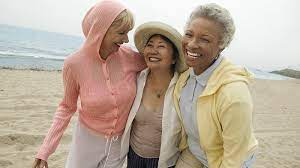 Menopause in the workplace
8/10 menopausal women are working

At least ¾ symptoms-1/4 severe

1/3 of workforce >50

¼ women consider leaving their jobs in the perimenopause

Most women feel inhibited about discussing menopause
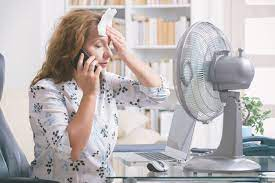 Menopause in the workplace
How to improve things;

Make menopause an open conversation (in appraisal and generally)

Be aware of symptoms and how they affect work

Consider flexible working (to combat sleep issues)

Ventilation and temperature control in the office/
workspaces
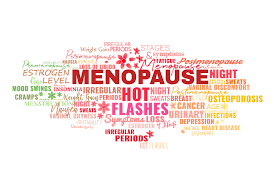 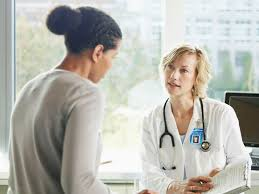 Doctors and Menopause
BMA study August 2020:
93% of survey respondents had experienced symptoms as a result of the menopause, with 65% experiencing both physical and mental symptoms.
90% said that these symptoms had impacted their working lives, with 38% saying that the impact was significant.
36% of respondents had made changes to their working lives as a result of menopause and 9% intended to make changes.
38% wanted to make changes to their working lives as a result of menopause but said they were not able to.
Only 16% had discussed their menopause symptoms with their manager and 47% wanted to but did not feel comfortable doing so.
Nearly everyone can have HRT….
Very few absolute contraindications:

Some cancers

Current heart disease

Some liver conditions
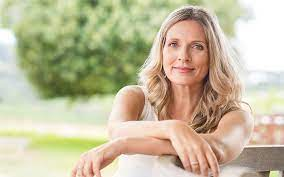 Causes of Death - Perception
Mosca et al 2000        @Gynae Expert
Causes of Death - Reality
Anderson 2001     @GynaeExpert
Risks of breast cancer?
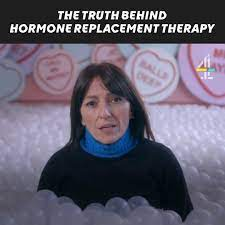 WHI study
https://www.whi.org/SitePages/WHI%20Home.aspx 
Million Women study
http://www.millionwomenstudy.org/introduction/ 
Lancet meta analysis August 2019
https://www.thelancet.com/journals/lancet/article/PIIS0140-6736(19)31709-X/fulltext
RCOG/BMS response
https://www.rcog.org.uk/en/newsrcog/-bms-response-to-lancet-study/
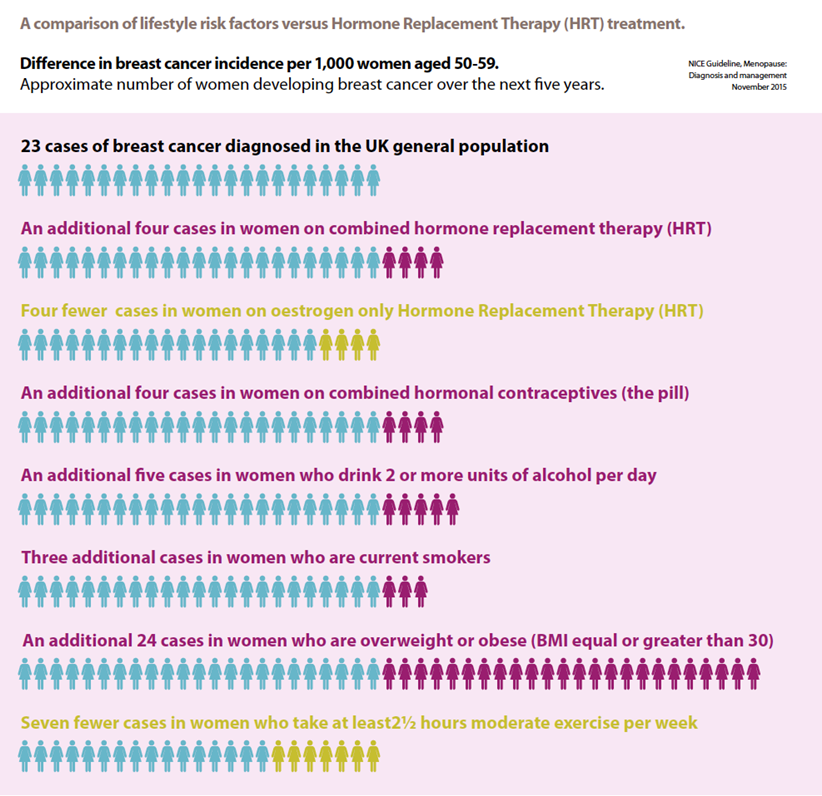 What is HRT?
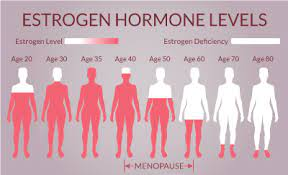 Oestrogen
Feel good/better concentration
Redistribution of body fat-less tummy
Reduces sweats
Progesterone/progestogens
Protects the womb from cancer but can increase breast cancer (If synthetic)
Can cause bloating and low mood
Testosterone
Increased drive/muscle mass   BODY IDENTICAL BEST
Systemic HRT
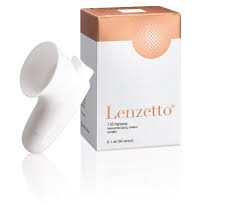 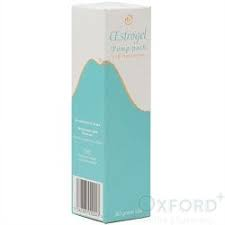 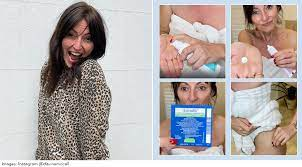 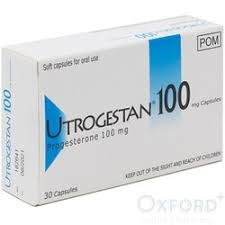 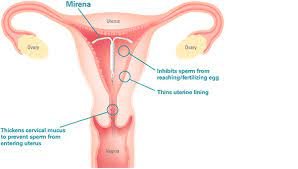 Topical Vaginal Hormones
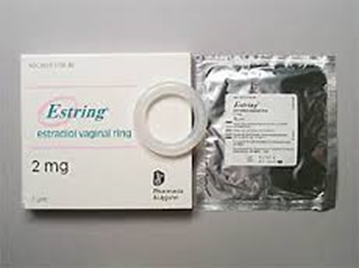 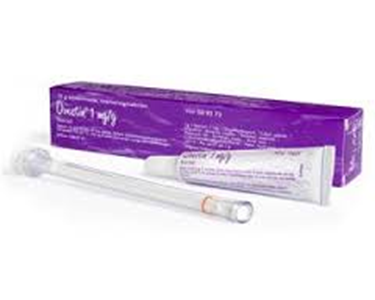 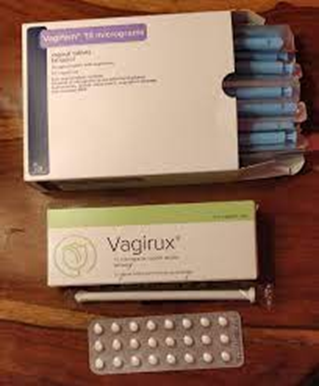 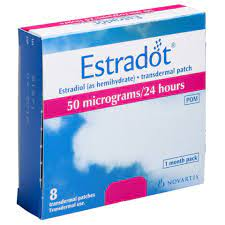 OESTROGEN
Transdermal preparations are safer
 
No increased risk cancer (<5 yrs)

No Increased risk blood clot
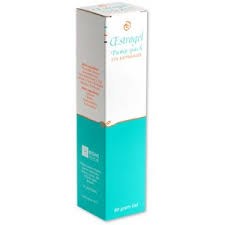 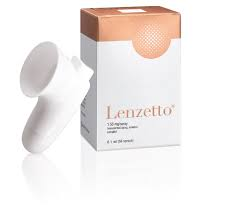 Progestogen/Progesterone
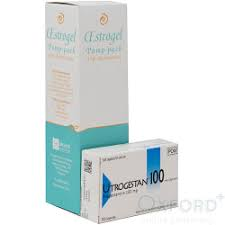 All women with a womb need a progestogen

Side effects
Bloating
Low mood

Less side effects and lower Risk with Progesterone
	UTROGESTAN
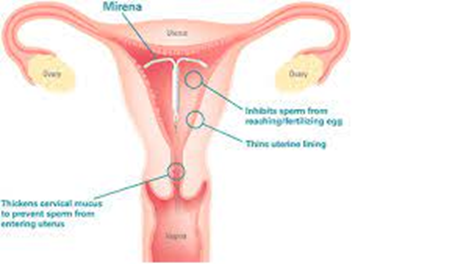 Utrogestan (micronised progesterone)

Neutral risk Breast Cancer (5 years)

Helps sleep

Sequential: 200mg (at night) for 14 days of each month (if still having periods or stopped recently)
Continuous Combined: 100mg (at night)
Can use vaginally if side effects 

OR

Mirena IUS- 5 years only
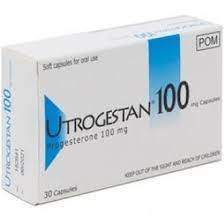 Progesterone/Progestagens
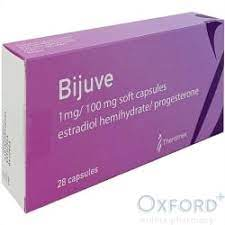 Increase dose if >100mcg patch/4 pumps/Sprays
From 100-200mg or 200mg-300mg

Utrogestan Neutral risk breast cancer (5 years data)
Can be used PV-same dose as tablets
Double dose if bleeding uncontrolled

Mirena-only licensed IUS for EP

Desogestrol lower risk of VTE than NET/Provera
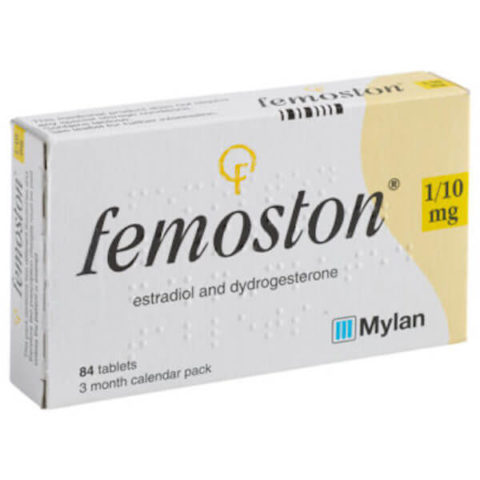 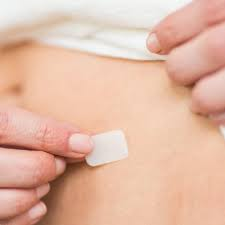 HRT shortages & updates
British Menopause society has regular updates; www.bms.org.uk

Conversion

2 pumps gel= 50mcg patch=3 sprays Lenzetto

Progestagens

Over 100mcg patch/4 pumps gel needs either Mirena or Double Prog

Lenzetto

Apply to inner thigh-NOT ARM-as better absorption and less mastalgia
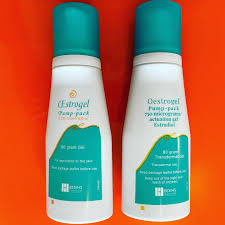 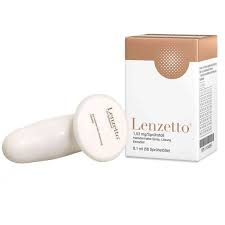 Bleeding on HRT
Bleeding up to 6 months from starting or changing HRT doesn’t require investigation

Women with BMI over 30 should be considered for Mirena

Probability of EC with PMB no HRT-10%
<3mm 0.6-0.8%
>3mm 20-22%

On HRT <1%
If ET (scan) <5mm 0.1-0.2%
If ET >5mm 2-5%
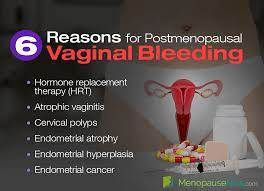 Androgens
Testosterone
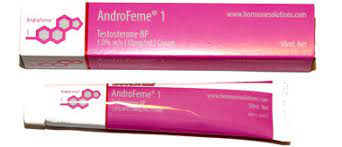 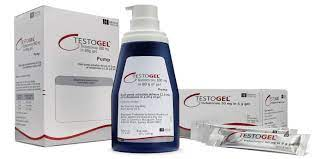 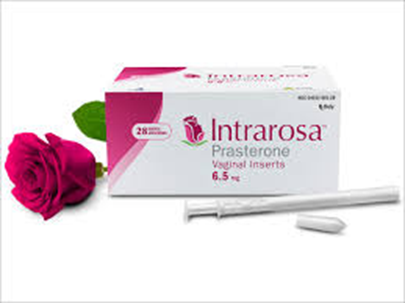 CONTRACEPTION
Need contraception until age 55  
HRT is not contraceptive


Mirena-IUS
Contraception and progestogen in HRT


Combined pill can be used until aged 50

 contraception,  symptoms, bone protection
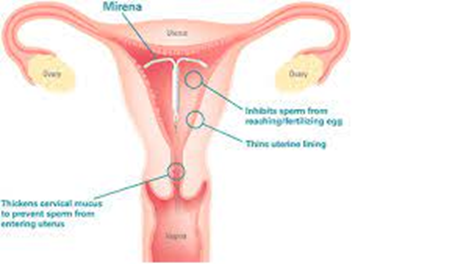 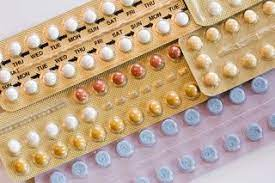 NON HORMONAL TREATMENTS
Diet and lifestyle:
Smoking, alcohol, caffeine, exercise, BMI, fermented foods

Herbal:
Phyto-oestrogens, black cohosh, St John’s Wort 

Hot flushes:
Venlafaxine, gabapentin, clonidine, oxybutynin

CBT:
Sleep and hot flushes
https://www.womens-health-concern.org/help-and-advice/factsheets/cognitive-behaviour-therapy-cbt-menopausal-symptoms/ 


No place for plant based ‘bioidentical’ hormones
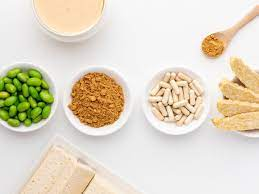 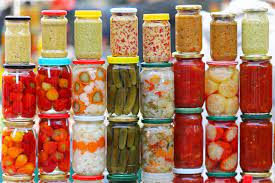 NATURAL MENOPAUSEAnne Henderson
Published by Dorling Kindersley
March 2021 – available on Amazon in hardback and audiobook
Holistic approach to peri-menopause and menopause
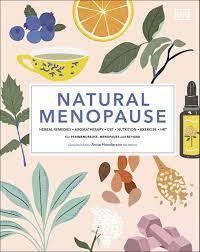 VVA/Genital Syndrome of Menopause
Prevalence

Symptoms & signs

Treatment

Cases
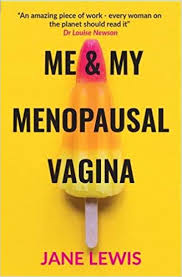 Prevalence
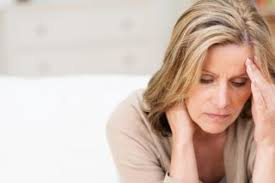 Commonly unrecognised by clinicians

Commonly unrecognised by women & partners

Affects >50% of post reproductive women

66% don’t disclose to menopause specialists 
BMS
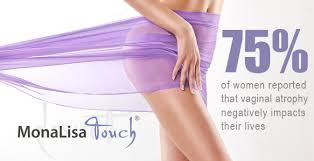 Symptoms
Vaginal dryness and itching
Discharge
Reduced lubrication
Dyspareunia
Reduced libido
Reduced orgasmic potential

Increasing overactive bladder symptoms
Ask about leakage at orgasm/nocturia

Reduced Quality of life
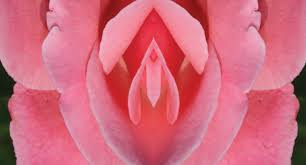 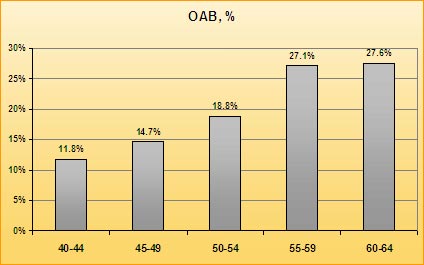 BMS October 2014
Topical Oestrogens
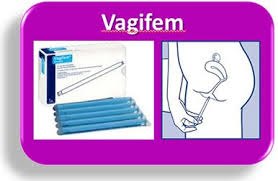 Img systemic absorption per annum
Hyperplasia as common as in PM women Controls)
No need for Progestogenic cover
Tablet
25mcg-greatest improvement-5-10pg/ml
10mcg-<5pg/ml (70% effective)
Cream
 oestriol-less potent
Ring
Similar efficacy-ease of use
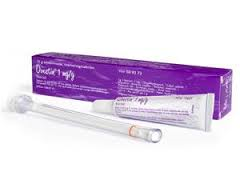 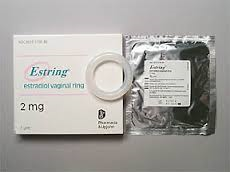 New developments
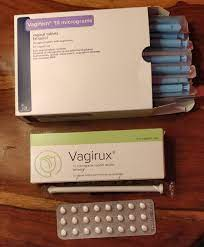 Prasterone-Interosa
Vagirux

IMVaggis

Laser therapy
	-US FDA alert
	-Limited evidence to support
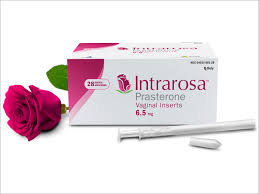 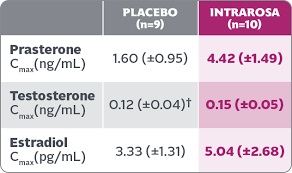 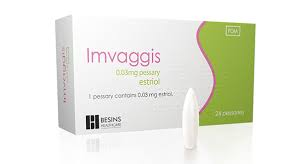 Non hormonal treatments
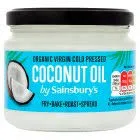 Water based remoisturisers
WB Yes-on prescription-high osmolality

Lubricants
Oil based ‘Yes’
Coconut oil
Daily massage and stretch
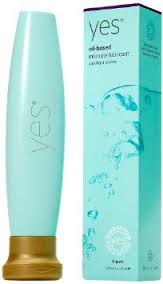 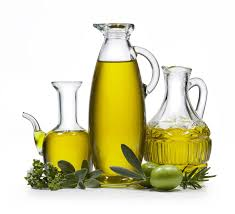 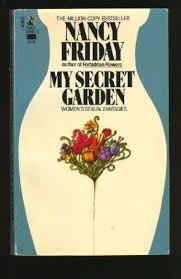 Orgasmic Function
Ensure adequate Oestrogen-Systemic and topical

Reduced libido 

Reduced orgasmic function
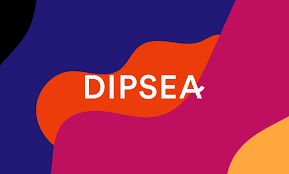 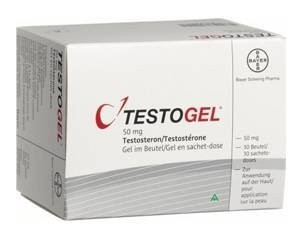 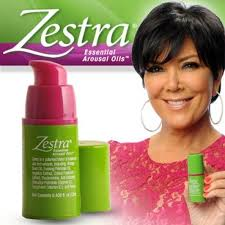 Menopause and partners
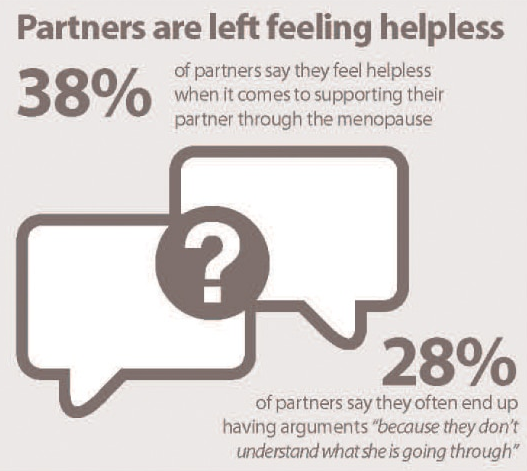 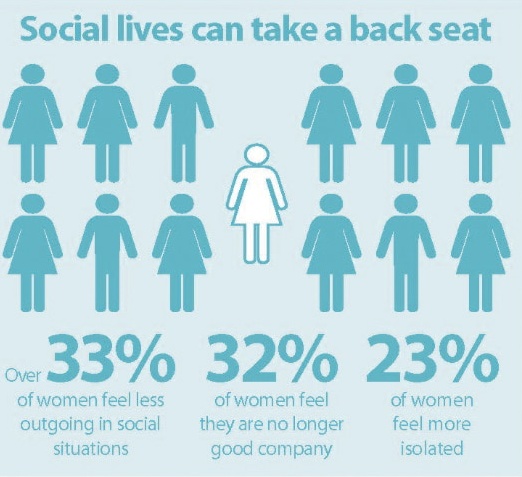 Data from the British Menopause Society highlights that the menopause is an issue for relationships, and work


Menopause is relevant to everyone
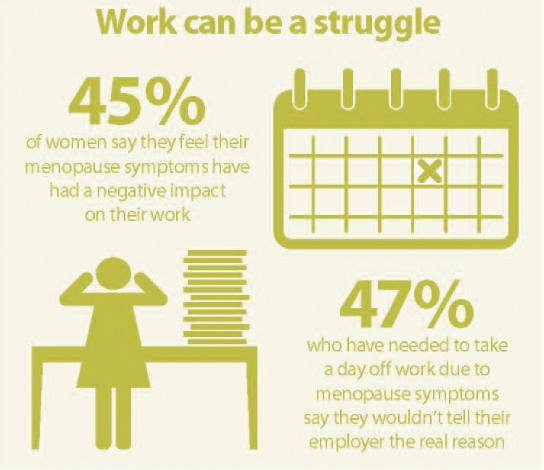 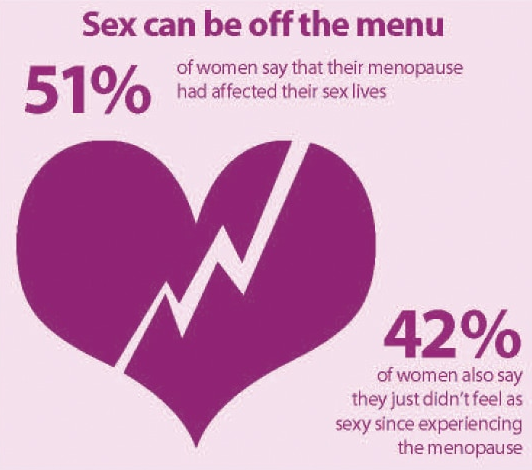 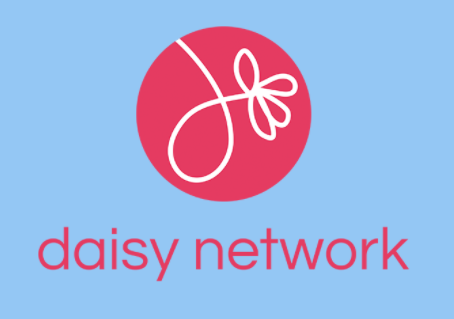 Experiences of menopause are not the same
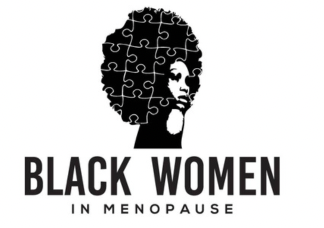 Queermenopause.com
Supporting transmen, non-binary and intersex people through menopause
And throughout the LGBTQ+ community
https://linktr.ee/blackwomeninmenopause
Resources and information
Support groups e.g. facebook group
Daisynetwork.org 
Supporting those with Premature Menopause
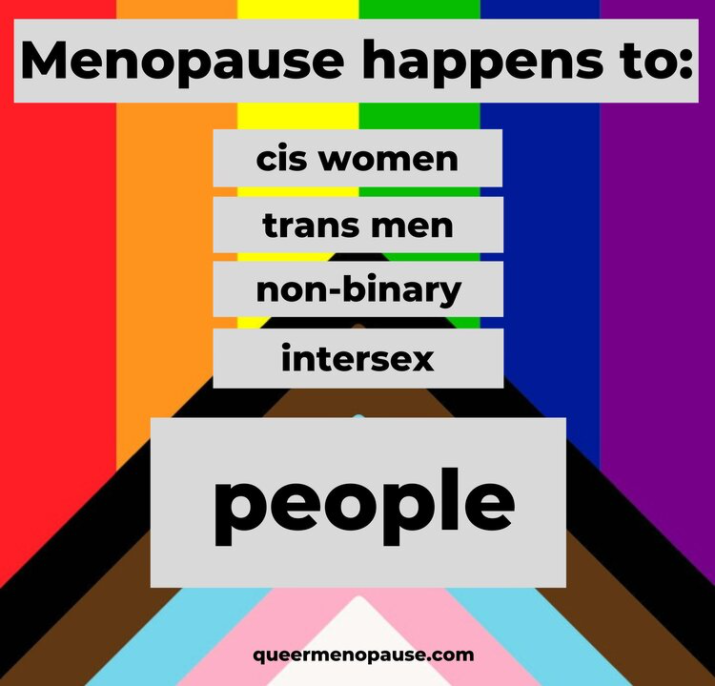 Doctor’s Menopause Cafe
Perfect storm-Covid and BMA survey
Furious women denied care on Twitter
Exhausted GP’s unable to provide care and desperate for help 
Need for accessible education

Collaboration between Karen Edwards (ED consultant) 
and me-BMS specialist
	5 moderators- Run DMC

Now 5.1k members and winner of first prize at BMS ASM!
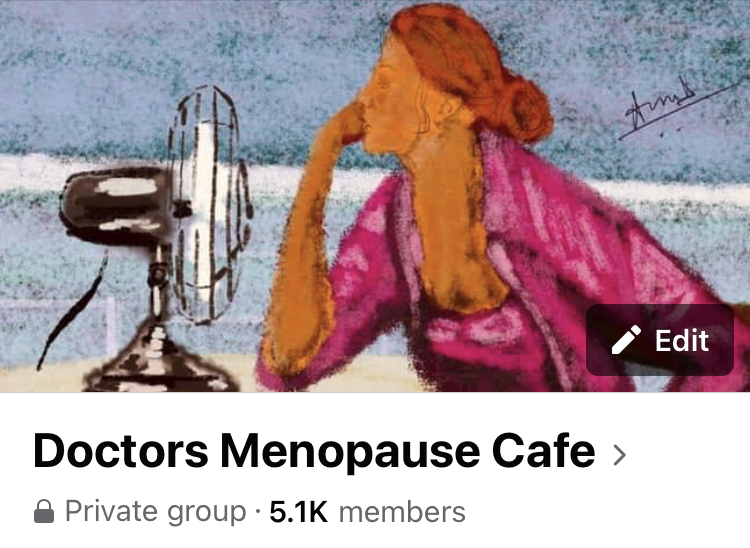 Menopause cafe
For everyone-online
Produce resources for the workplace
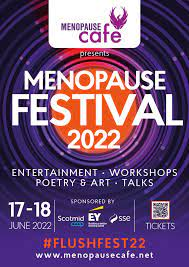 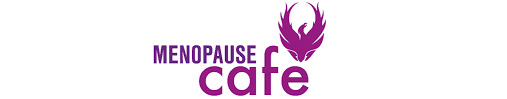 RESOURCES
www.menopauseandme.co.uk
British Menopause Society
www.menopausematters.co.uk
www.Queermenopause.com
www.Daisynetwork.org
Louise Newson: www.balance-menopause.com
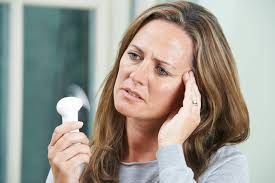 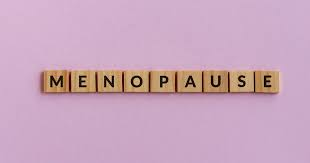 Questions?
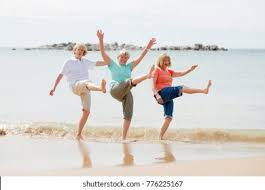 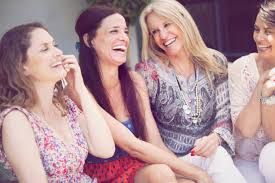